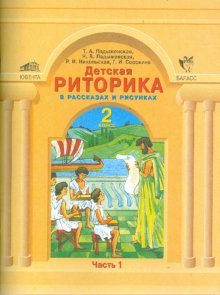 Занятие № 14
Слушаем и стараемся понять.Слушаем и выделяем непонятное.
Слушаем и стараемся понять
Умный осёл
Осёл — умное и совсем не ленивое животное. Он просто своенравен.
Если лошадь безропотно выполняет любую работу, то осёл ещё «подумает», стоит ли ему делать то, что заставляют. Он упрям и не всякому подчиняется. Кто не найдёт с ним нужного контакта, только палкой может сдвинуть его с места. Но если осёл полюбит хозяина, то будет предан и послушен. Молча и верно будет он служить хозяину.
(По И. Акимушкину)
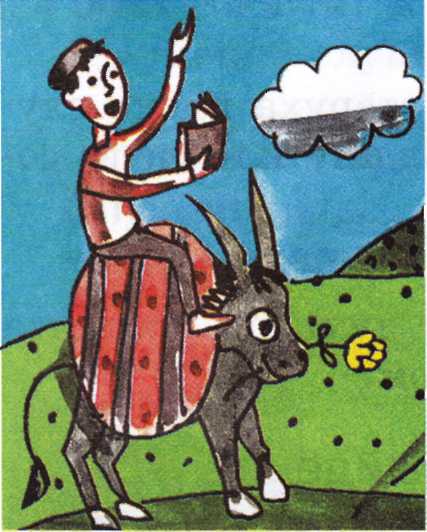 Когда слушаешь,
очень важно понять, что тебе говорят:
о чём
что именно
что самое важное
П А М Я Т К А
Как слушать, чтобы понять звучащий текст?
 Нужно сосредоточиться на слушании, не отвлекаться.
 Постараться определить по заголовку или по началу тему текста.
 Во время слушания стараться понять самое основное в тексте.
 Если ты не понял основное в тексте, надо выслушать его заново.
Слушаем и выделяем непонятное
Если в услышанном тексте тебе незнакомы, непонятны некоторые слова и выражения, спроси об их значении у говорящего.
Можешь спросить так:
 - Скажите, пожалуйста, что означает слово …
 - Извините, я не понял, что значит …?
 - Объясните, пожалуйста, что такое …?
Своенравен -
капризен, упрям
Контакт -
взаимодействие
Безропотно -
покорно, без ропота, то есть протеста
Предан -
верен
По лесной заповедной чаще 
Шёл король Боровик настоящий. 
Был он хмур и ужасно не в духе: 
Закусали монарха мухи.
Разозлившись, он сел у дуба, 
Повелел, чтоб трубили трубы: 
— Эй, дворяне, грибы благородные! 
Мои подданные верноподданные! Собирайтесь полками и ратями 
На побоище с этими татями!
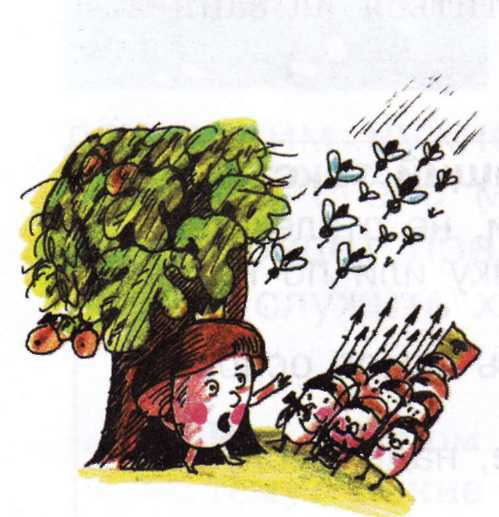 Есть ли в стихотворении непонятные для вас слова и выражения? Запишите их в тетрадь и к следующему занятию выясните значение этих слов и выражений.
Что нового мы сегодня узнали?Что повторили?
Молодцы!
1. Тексты, задания и иллюстрации из учебника для 2-го класса «Детская риторика в рассказах и рисунках» Т. А. Ладыженской, Н. В. Ладыженской, Р. И. Никольской, Г. И. Сорокиной2. Задания из методических рекомендацийдля учителя по курсу «Риторика» для 2 –го класса Т. А. Ладыженской, Н. В. Ладыженской, Р. И. Никольской, Г. И. Сорокиной 3. Разработки уроков с сайта  www.school2100.ru

4. Картинки с images.yandex.ru
Список используемых источников: